Operating Systems and Systems Programming
CS162 Teaching Staff
Who am I?
Prashanth Mohan
http://www.cs.berkeley.edu/~prmohan
prashmohan@berkeley.edu
Office Hours: 11-12pm Tu W at 411 Soda Hall

Research: Data SecurityTech for Sustainability
More administrivia…
Register on Piazza!
User accounts
Project teams to be formed by 1/23 11:59 PM
Finalize preference of discussion sections (give at least 2 choices)
All project members MUST attend same discussion section!!
Project Goals
Learn to work in teams 
Use good engineering practices
Version control, collaboration
Requirements specification
Design Document
Implementation 
Testing
[Performance, reliability, ...] analysis 
Understand lecture concepts at the implementation level
[Speaker Notes: Req doc: What is the purpose? Who will use it? How will they use it and why? What should be the inputs and outputs, in what formats?

Design Document:
State the purpose of your project/sub-system, use cases
Define the high level entities in your design (system architecture)
For each entity, define the low level design
-- Usage, Configuration, Model and Interaction
Benefits, assumptions, risks/issues

Testing: Unit Testing on a per component level, regression testing]
Good Project Lifetime
Day 0: Project released on course webpage 
Day 1 ‐ 13: Team meets, discusses and breaks up work on design and necessary prototyping 
Day 14: Final design document due– Team reviews the document with TA 
Day 15: Implementation begins 
Day 20: Implementation is finished. Team switches to writing test cases. Design doc has been updated to reflect the implementation. 
Day 21: Iteration and performance analysis. 
Day 23: Team puts finishing touches on write up and gets to bed early.
A computer boot sequence
T1
Application
Application
Application
Application
T2
T3
T4
Operating System
Memory Mgmt
File Systems
Scheduler
….
Networks
Boot Loader
BIOS
Hardware
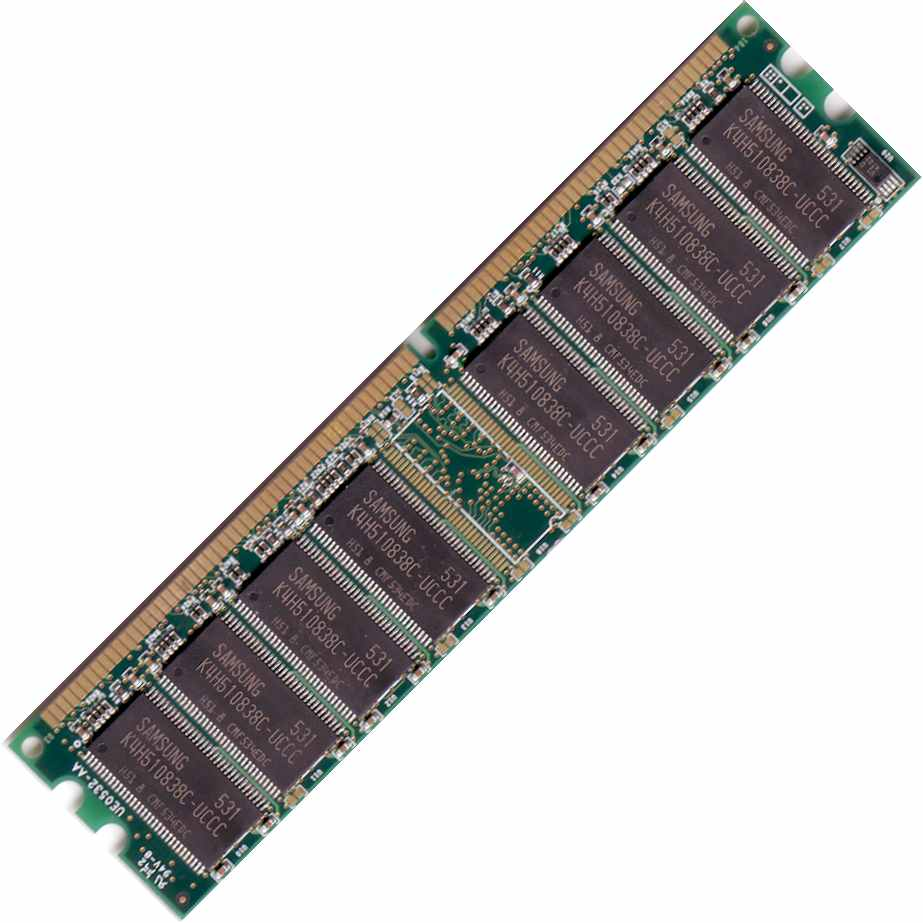 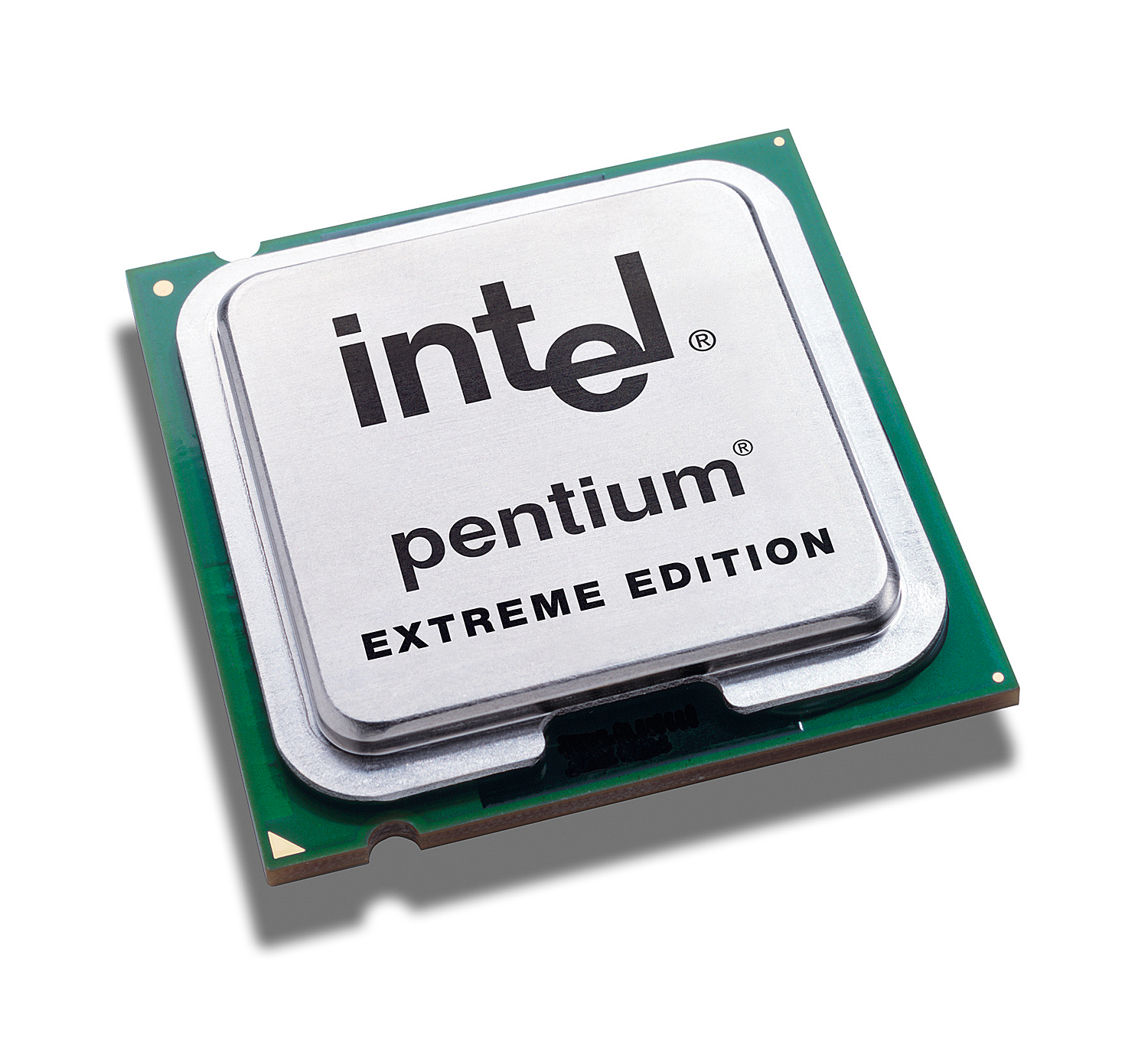 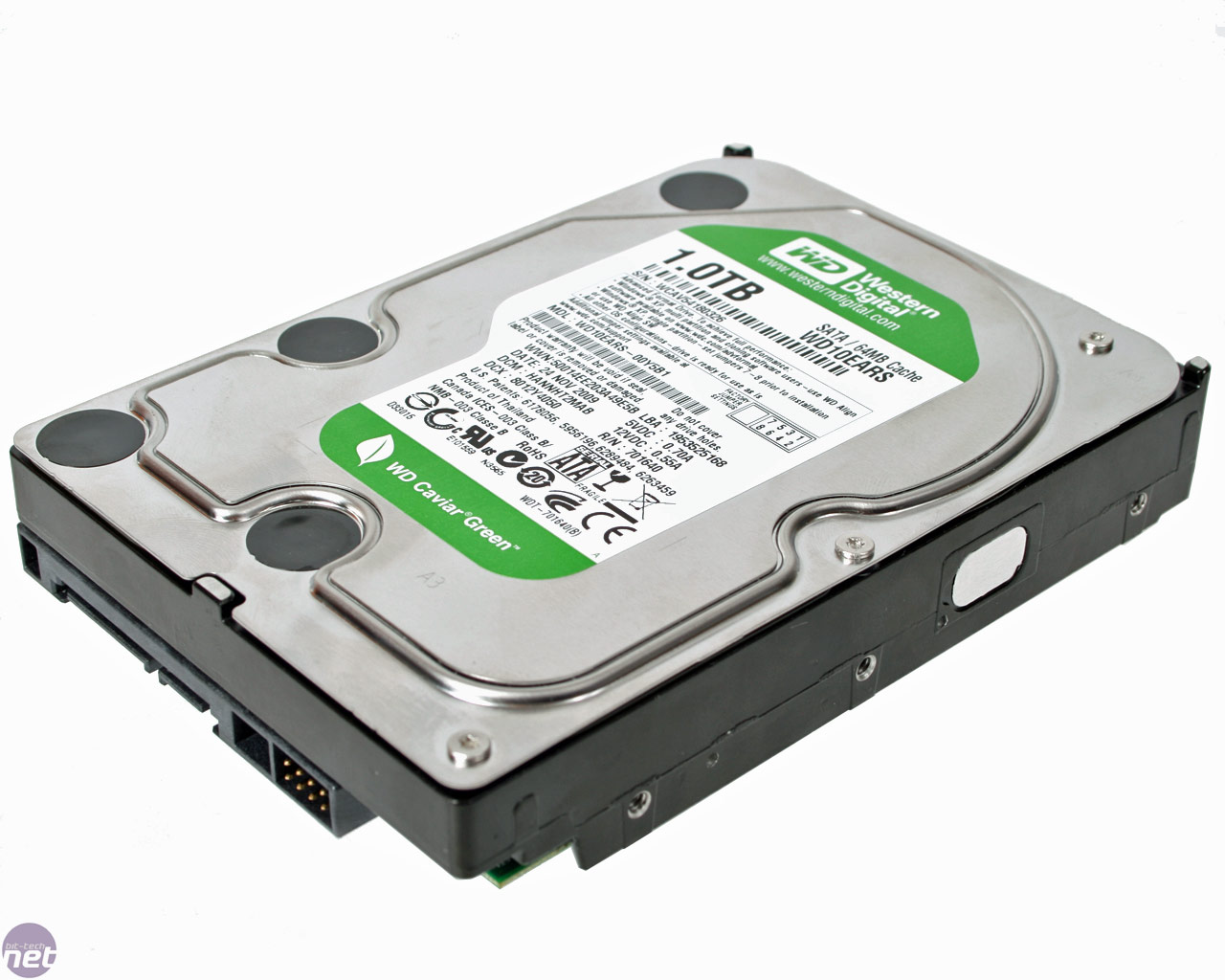 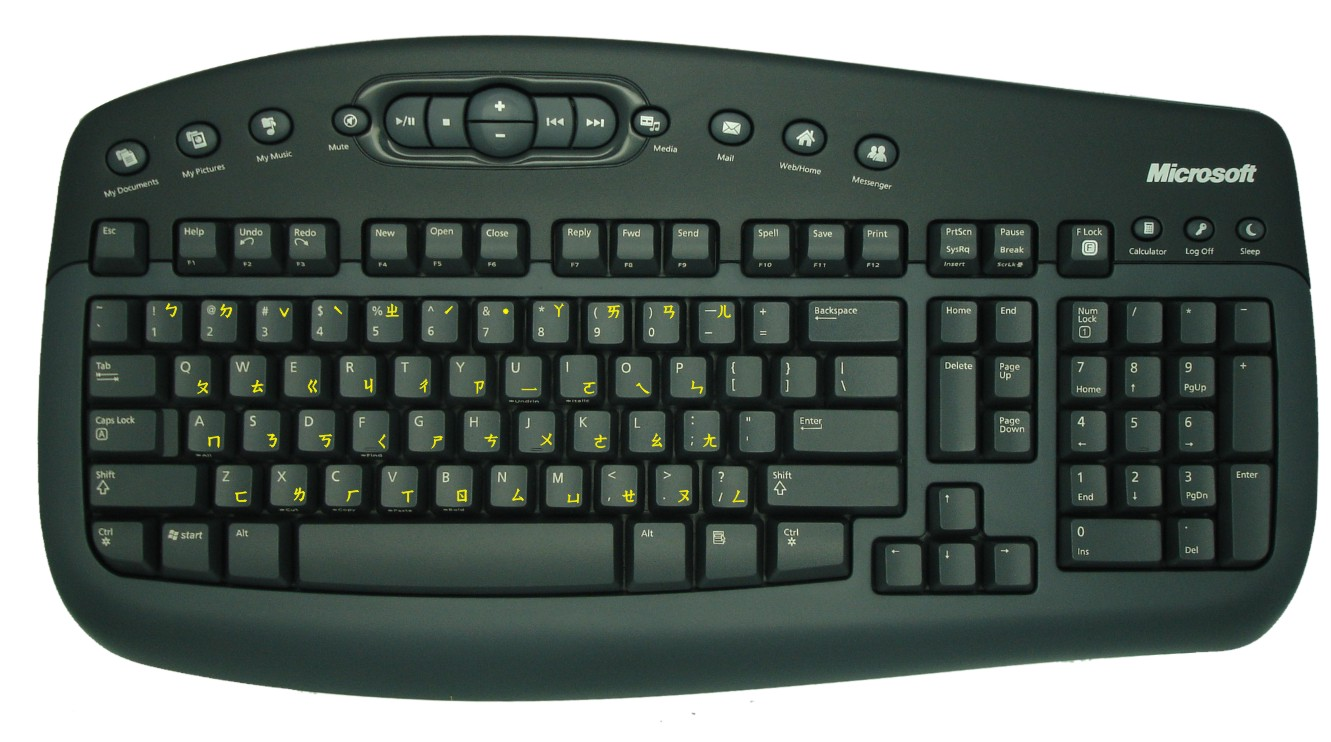 [Speaker Notes: What is an operating system?

Main idea is to tell them how many interacting and co-operating components there are!]
Project 1: Thread Programming
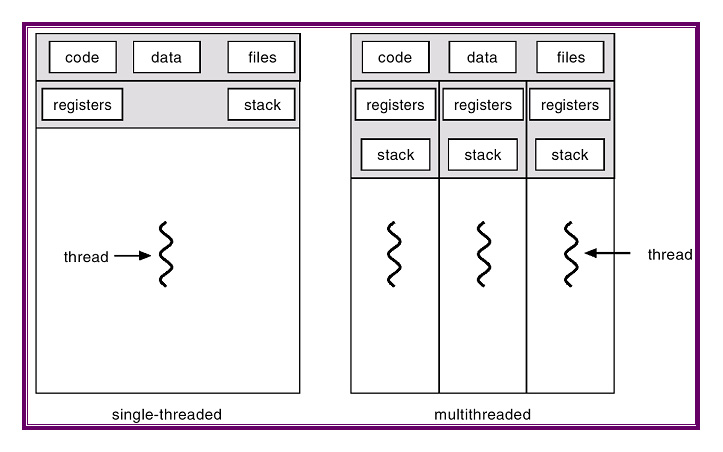 Project 2: Multiprogramming
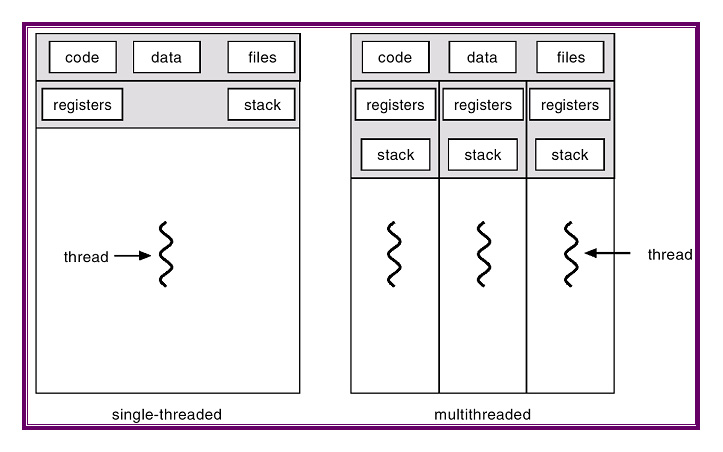 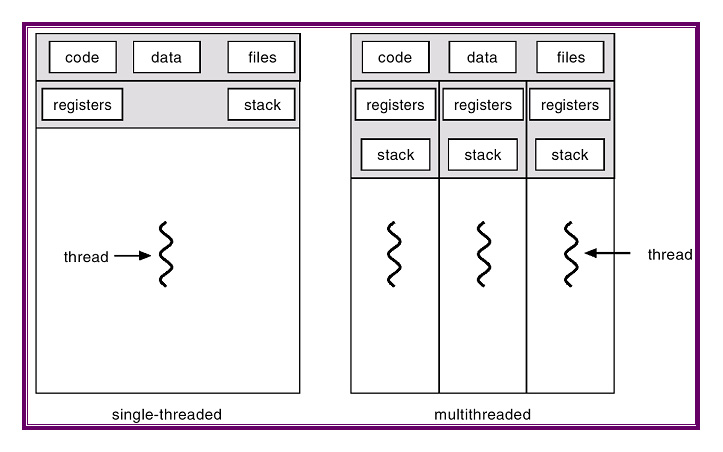 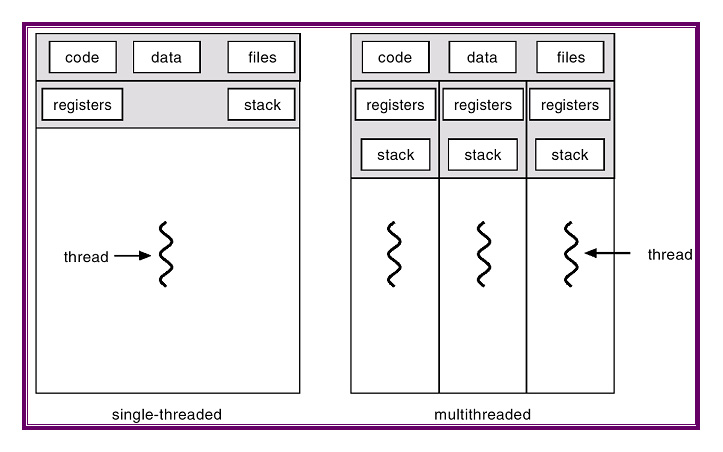 Project 3: Key Value Store
Key Value Store API
Key 1
Key 2
Key 3
Key 4
Value 1
Value 2
Value 3
Value 4
Application
Project 4: Distributed KV Store
Key Value Store API
Key 1
Key 1
Key 1
Value 1
Value 1
Value 1
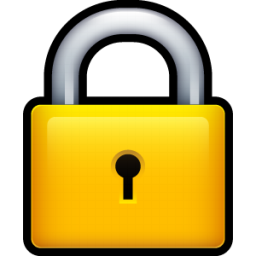 Application
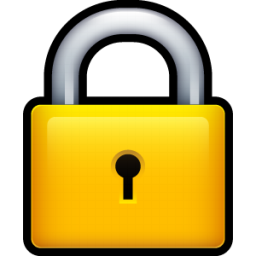 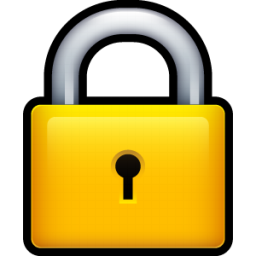 Questions about the course…
What is a System?
A set of “things” working together as parts of a “mechanism” or an interconnecting network.